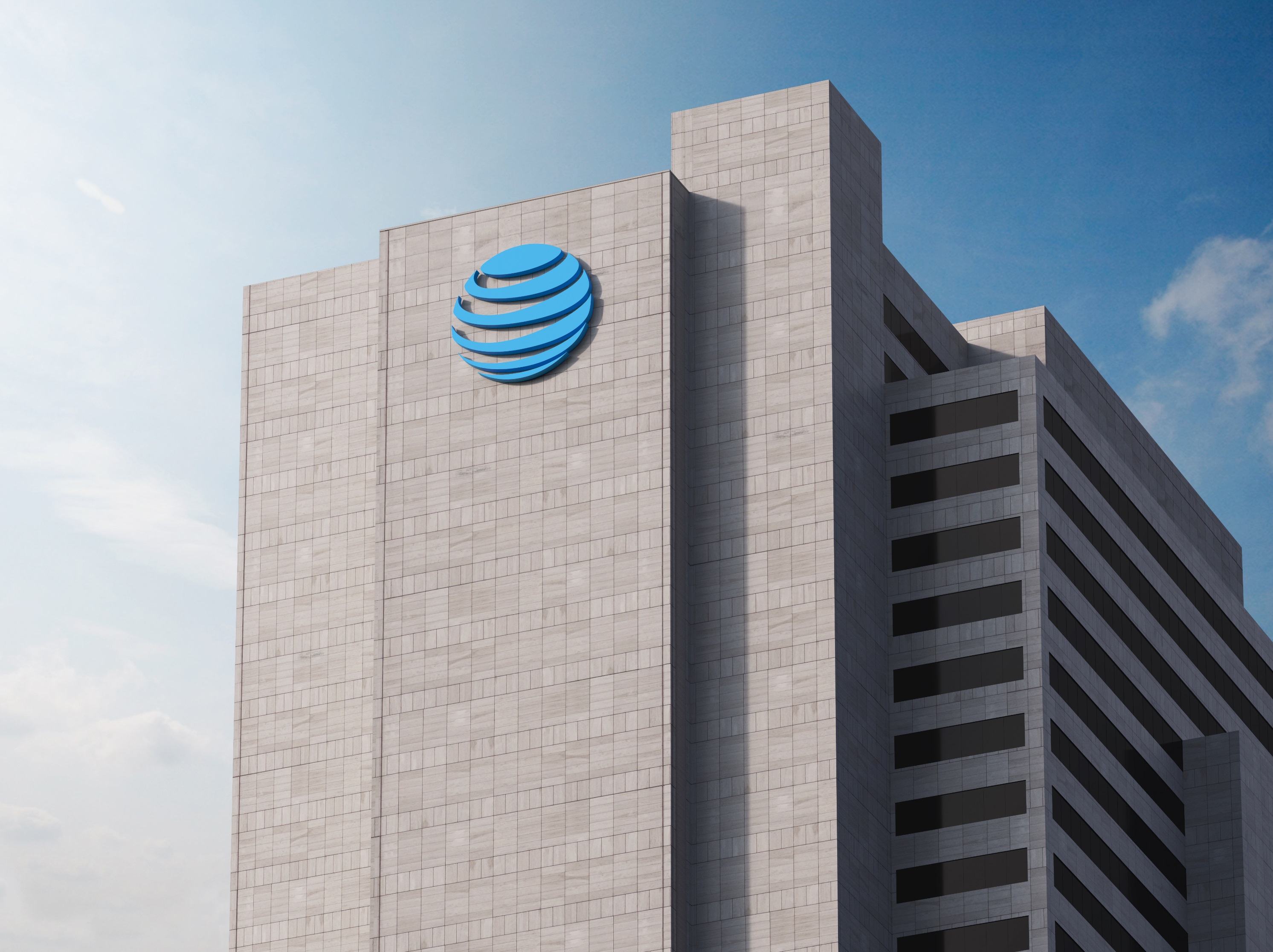 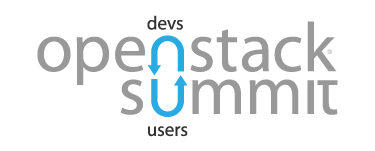 TELCO CLOUD NEXT GENERATION STACK UPDATE
What’s Changed with OpenStack-Helm and Tungsten Fabric-Helm

Alan Meadows – AT&T
Pete Birley – AT&T
Vinay Rao - Juniper

OpenStack Support Summit – 5/24/2018
ENTER THE TITLE OF YOUR OPENSTACK
PRESENTATION
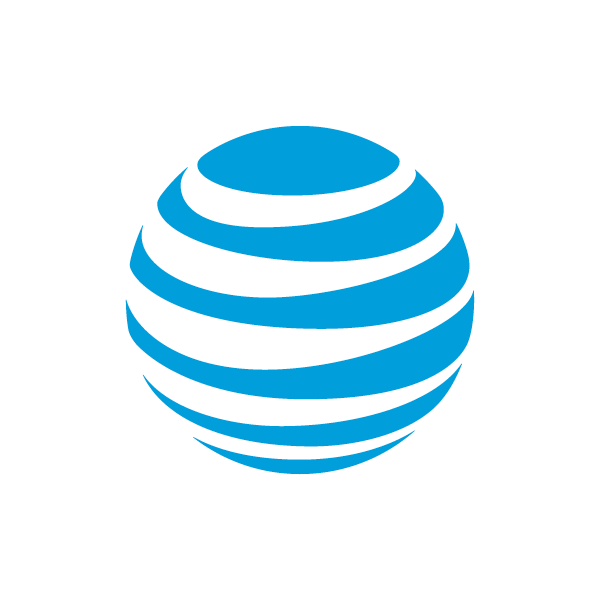 AGENDA
Security
Containerization
Quality
Tungsten Fabric-Helm
Project Update
AT&T
Usage Update
OpenStack-Helm
Project Update
Introduction
To Helm
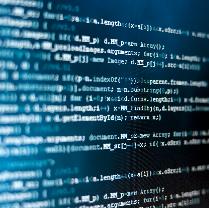 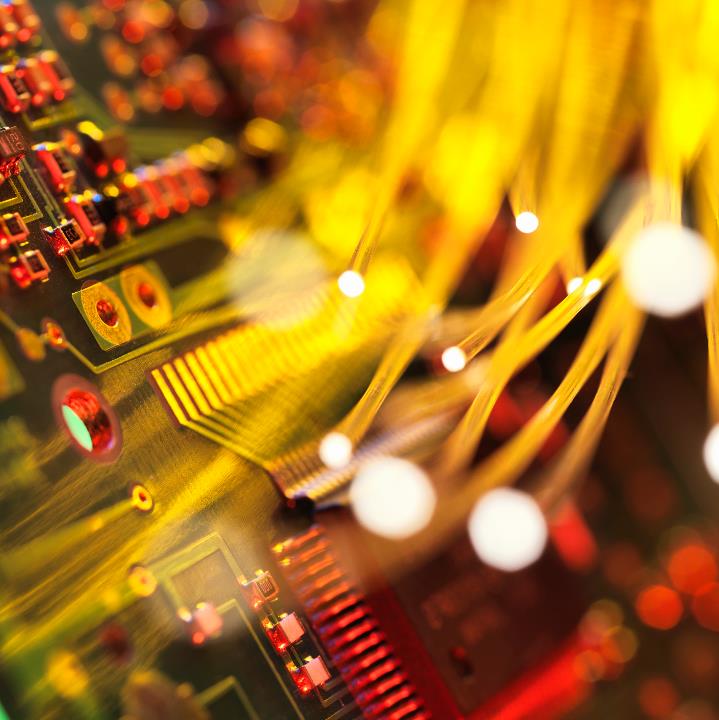 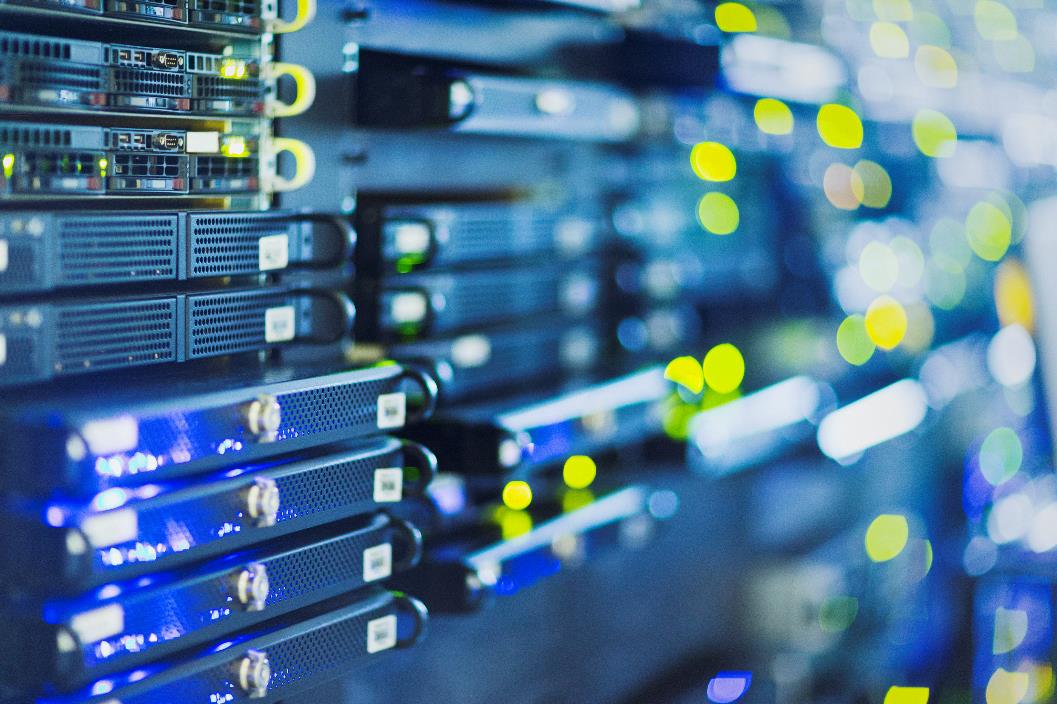 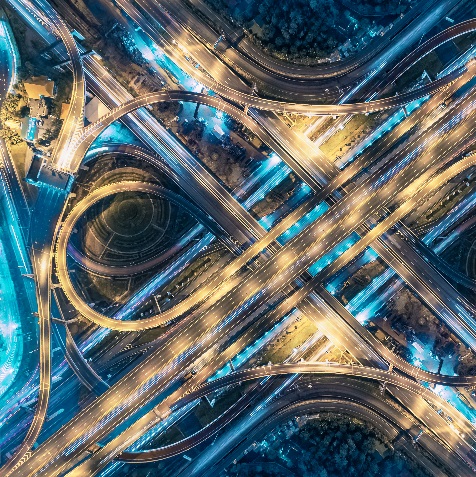 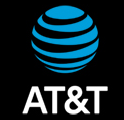 © 2018 AT&T Intellectual Property.  All Rights Reserved.  AT&T, the Globe logo, Mobilizing Your World and DirecTV are registered trademarks and service marks of AT&T Intellectual Property and/or AT&T affiliated companies.  All other marks are the property of their respective owners.
2
INTRODUCTION to HELM
Security
Containerization
Quality
WHAT IS HELM?
Helm helps you manage Kubernetes applications with Charts.  Helm Charts help you define, install, 
and upgrade even the most complex Kubernetes applications.
WHAT IS OPENSTACK-HELM?
OpenStack-Helm provides a collection of Helm charts that deploy OpenStack and its related infrastructure services 
on Kubernetes.   It has an acute  focus on the production quality as well as the life cycle management for each chart.
WHO CONTRIBUTES TO OPENSTACK-HELM?
99 Cloud
Nokia
SKTelecom
AT&T
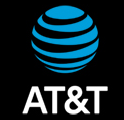 © 2018 AT&T Intellectual Property.  All Rights Reserved.  AT&T, the Globe logo, Mobilizing Your World and DirecTV are registered trademarks and service marks of AT&T Intellectual Property and/or AT&T affiliated companies.  All other marks are the property of their respective owners.
3
OPENSTACk-HELM RECAP
Security
Containerization
Quality
WHERE WERE WE IN SYDNEY?
All core OpenStack services working, and upgradable
All ancillary services to support OpenStack installable
Demonstrated hitless upgrades via Armada for all core services
Running services with OpenvSwitch and OpenContrail
Running Newton
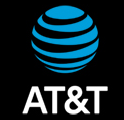 © 2018 AT&T Intellectual Property.  All Rights Reserved.  AT&T, the Globe logo, Mobilizing Your World and DirecTV are registered trademarks and service marks of AT&T Intellectual Property and/or AT&T affiliated companies.  All other marks are the property of their respective owners.
4
Progress since last summit
Security
Containerization
Quality
WHAT HAS CHANGED?
WHAT HAS CHANG
Dynamic Configuration & Dependencies
Consistent Patterns Across Charts
CronJobs for Maintenance
Incorporation of Operator Feedback
Network Enhancements: Linux Bridge, SRIOV support
Production Ready Ancillary Services
Using New Kubernetes Features
Gate on multiple versions of OpenStack and Images
Logging, Monitoring, and Alerting
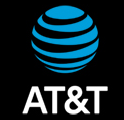 © 2018 AT&T Intellectual Property.  All Rights Reserved.  AT&T, the Globe logo, Mobilizing Your World and DirecTV are registered trademarks and service marks of AT&T Intellectual Property and/or AT&T affiliated companies.  All other marks are the property of their respective owners.
5
Progress since last summit
Security
Containerization
Quality
Combined Helm-Toolkit
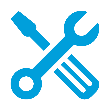 Documentation, Documentation, Documentation
Formalization of Standardization
Goals of 1.0
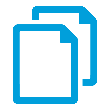 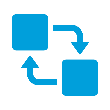 Well Upgradability of All OpenStack-Helm Charts, not just OpenStack itself!
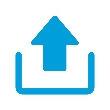 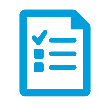 Defined Release Process
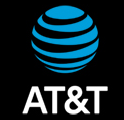 © 2018 AT&T Intellectual Property.  All Rights Reserved.  AT&T, the Globe logo, Mobilizing Your World and DirecTV are registered trademarks and service marks of AT&T Intellectual Property and/or AT&T affiliated companies.  All other marks are the property of their respective owners.
6
AT&T USAGE
Security
Containerization
Quality
NETWORK CLOUD 1.0
PROGRESS SO FAR
How is AT&T changing the way we deploy and manage OpenStack in our Network Cloud?
Containers are now our new unit of software delivery across the stack
Sites defined declaratively in YAML – everything from Baremetal and Network assets (Hardare) to Helm Charts (Software)
OpenStack-Helm helps us deliver seamless updates, upgrades, and configuration changes to OpenStack based sites
Network Cloud deployed by Airship is the foundation to our 5G core platform supporting our 5G launch in 12 Cities this year.
We have already successfully deployed 5G PODs for system validation and are in the process of deploying several more to enable 5G delivery using Airship.
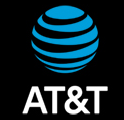 © 2018 AT&T Intellectual Property.  All Rights Reserved.  AT&T, the Globe logo, Mobilizing Your World and DirecTV are registered trademarks and service marks of AT&T Intellectual Property and/or AT&T affiliated companies.  All other marks are the property of their respective owners.
7
AT&T USAGE
Security
Containerization
Quality
CP
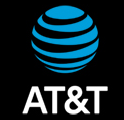 © 2018 AT&T Intellectual Property.  All Rights Reserved.  AT&T, the Globe logo, Mobilizing Your World and DirecTV are registered trademarks and service marks of AT&T Intellectual Property and/or AT&T affiliated companies.  All other marks are the property of their respective owners.
8
AT&T USAGE
Security
Containerization
Quality
CP
Host OS
Baremetal Operating System (Ubuntu 16.04)
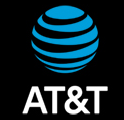 © 2018 AT&T Intellectual Property.  All Rights Reserved.  AT&T, the Globe logo, Mobilizing Your World and DirecTV are registered trademarks and service marks of AT&T Intellectual Property and/or AT&T affiliated companies.  All other marks are the property of their respective owners.
8
AT&T USAGE
Security
Containerization
Quality
CP
Docker
Container Runtime Engine
Host OS
Baremetal Operating System (Ubuntu 16.04)
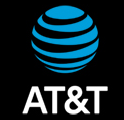 © 2018 AT&T Intellectual Property.  All Rights Reserved.  AT&T, the Globe logo, Mobilizing Your World and DirecTV are registered trademarks and service marks of AT&T Intellectual Property and/or AT&T affiliated companies.  All other marks are the property of their respective owners.
8
AT&T USAGE
Security
Containerization
Quality
Kubernetes
CP
Container Runtime Orchestration
Docker
Container Runtime Engine
Host OS
Baremetal Operating System (Ubuntu 16.04)
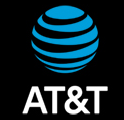 © 2018 AT&T Intellectual Property.  All Rights Reserved.  AT&T, the Globe logo, Mobilizing Your World and DirecTV are registered trademarks and service marks of AT&T Intellectual Property and/or AT&T affiliated companies.  All other marks are the property of their respective owners.
8
AT&T USAGE
Security
Containerization
Quality
Helm
Kubernetes Release Management
Kubernetes
CP
Container Runtime Orchestration
Docker
Container Runtime Engine
Host OS
Baremetal Operating System (Ubuntu 16.04)
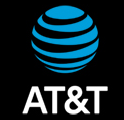 © 2018 AT&T Intellectual Property.  All Rights Reserved.  AT&T, the Globe logo, Mobilizing Your World and DirecTV are registered trademarks and service marks of AT&T Intellectual Property and/or AT&T affiliated companies.  All other marks are the property of their respective owners.
8
AT&T USAGE
Security
Containerization
Quality
Ceph(SDS)
CNI (SDN)
Promenade
Shipyard
Drydock
Armada
Deckhand
Helm
Kubernetes Release Management
Kubernetes
CP
Container Runtime Orchestration
Docker
Container Runtime Engine
Host OS
Baremetal Operating System (Ubuntu 16.04)
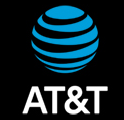 © 2018 AT&T Intellectual Property.  All Rights Reserved.  AT&T, the Globe logo, Mobilizing Your World and DirecTV are registered trademarks and service marks of AT&T Intellectual Property and/or AT&T affiliated companies.  All other marks are the property of their respective owners.
8
AT&T USAGE
Security
Containerization
Quality
Security
Logging
Monitoring
Alerting
Ops
Ceph(SDS)
CNI (SDN)
Promenade
Shipyard
Drydock
Armada
Deckhand
Helm
Kubernetes Release Management
Kubernetes
CP
Container Runtime Orchestration
Docker
Container Runtime Engine
Host OS
Baremetal Operating System (Ubuntu 16.04)
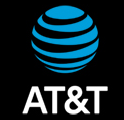 © 2018 AT&T Intellectual Property.  All Rights Reserved.  AT&T, the Globe logo, Mobilizing Your World and DirecTV are registered trademarks and service marks of AT&T Intellectual Property and/or AT&T affiliated companies.  All other marks are the property of their respective owners.
8
AT&T USAGE
Security
Containerization
Quality
SDN
OpenStack
Service
Security
Logging
Monitoring
Alerting
Ops
Ceph(SDS)
CNI (SDN)
Promenade
Shipyard
Drydock
Armada
Deckhand
Helm
Kubernetes Release Management
Kubernetes
CP
Container Runtime Orchestration
Docker
Container Runtime Engine
Host OS
Baremetal Operating System (Ubuntu 16.04)
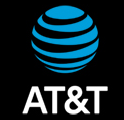 © 2018 AT&T Intellectual Property.  All Rights Reserved.  AT&T, the Globe logo, Mobilizing Your World and DirecTV are registered trademarks and service marks of AT&T Intellectual Property and/or AT&T affiliated companies.  All other marks are the property of their respective owners.
8
AT&T USAGE
Security
Containerization
Quality
SDN
OpenStack
Service
Security
Logging
Monitoring
Alerting
Ops
CI / CD Drives Life-cycle Mgmt.
Ceph(SDS)
CNI (SDN)
Promenade
Shipyard
Drydock
Armada
Deckhand
Helm
Kubernetes Release Management
Kubernetes
CP
Container Runtime Orchestration
Docker
Container Runtime Engine
Host OS
Baremetal Operating System (Ubuntu 16.04)
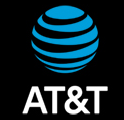 © 2018 AT&T Intellectual Property.  All Rights Reserved.  AT&T, the Globe logo, Mobilizing Your World and DirecTV are registered trademarks and service marks of AT&T Intellectual Property and/or AT&T affiliated companies.  All other marks are the property of their respective owners.
8
AT&T USAGE
Security
Containerization
Quality
SDN
OpenStack
Service
Security
Logging
Monitoring
Alerting
Ops
OpenStack HELM
CI / CD Drives Life-cycle Mgmt.
Ceph(SDS)
CNI (SDN)
Promenade
Shipyard
Drydock
Armada
Deckhand
Helm
Kubernetes Release Management
Kubernetes
CP
Container Runtime Orchestration
Docker
Container Runtime Engine
Host OS
Baremetal Operating System (Ubuntu 16.04)
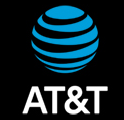 © 2018 AT&T Intellectual Property.  All Rights Reserved.  AT&T, the Globe logo, Mobilizing Your World and DirecTV are registered trademarks and service marks of AT&T Intellectual Property and/or AT&T affiliated companies.  All other marks are the property of their respective owners.
8
OPENSTACK-HELM UPDATE
Security
Containerization
Quality
What’s Next?
Stickers
Project Approachability
Core Team Expansion
Cross Community Collaboration
Other 
Community
 Impacts
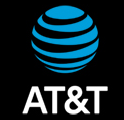 © 2018 AT&T Intellectual Property.  All Rights Reserved.  AT&T, the Globe logo, Mobilizing Your World and DirecTV are registered trademarks and service marks of AT&T Intellectual Property and/or AT&T affiliated companies.  All other marks are the property of their respective owners.
9
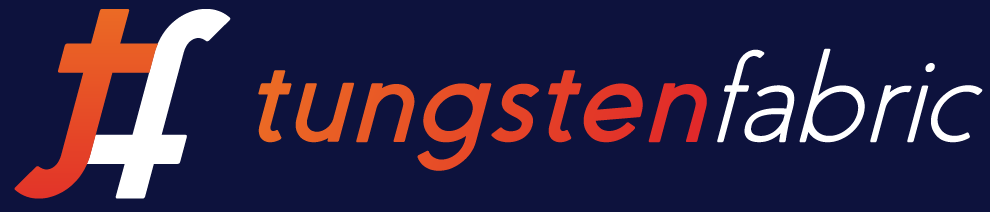 TUNGSTEN FABRIC-HELM
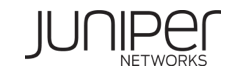 19
TUNGSTEN FABRIC-HELM RECAP
WHERE WERE WE IN SYDNEY?
Introduced OpenContrail Helm charts
All Opencontrail components were containerized working and upgradable
Demonstrated hitless upgrades 
Dynamic VNF Service Chaining DEMO
Running Newton
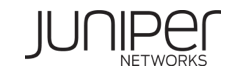 20
TUNGSTEN FABRIC-HELM WHAT’s CHANGED ?
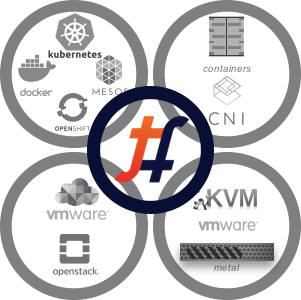 Project Evolved
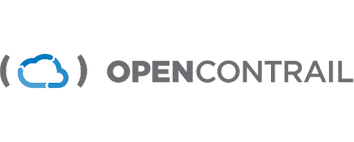 https://opencontrail.org/
https://tungstenfabric.io
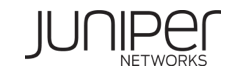 © 2018 AT&T Intellectual Property.  All Rights Reserved.  AT&T, the Globe logo, Mobilizing Your World and DirecTV are registered trademarks and service marks of AT&T Intellectual Property and/or AT&T affiliated companies.  All other marks are the property of their respective owners.
SINGLE SDN ACROSS PLATFORMS
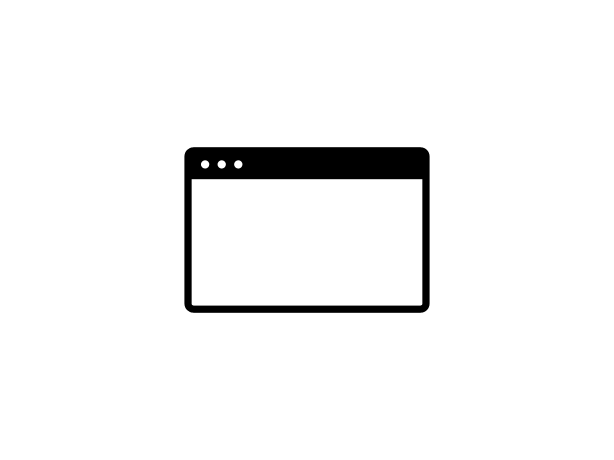 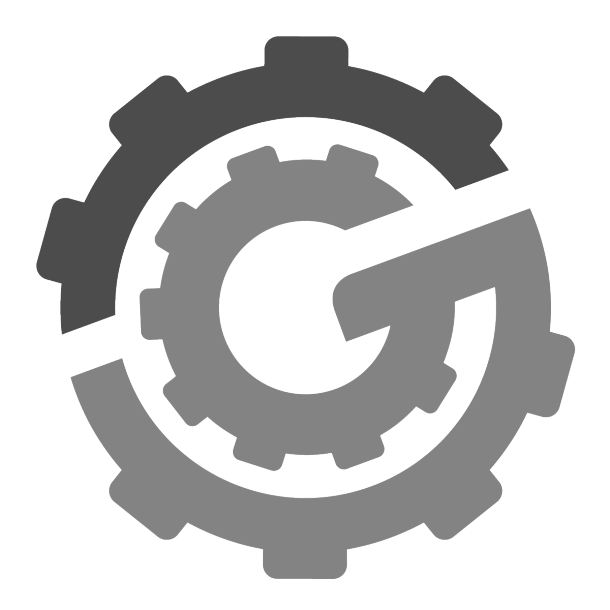 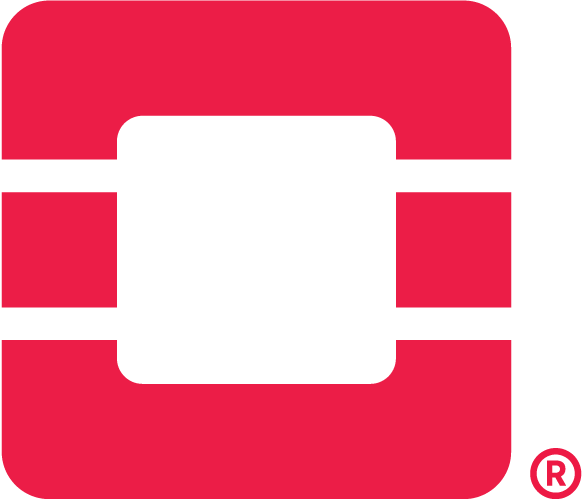 CONTROLLER
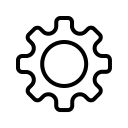 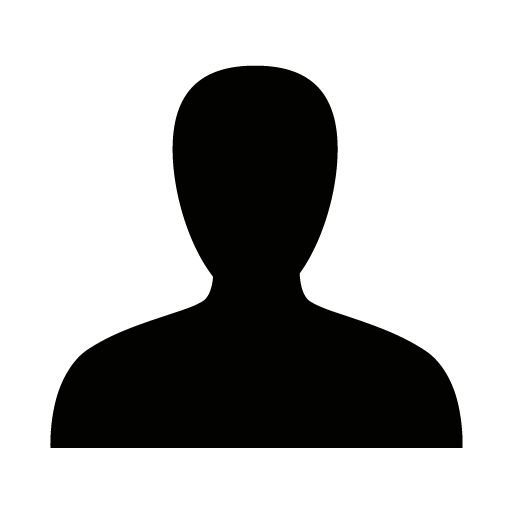 Apps
Other Orch.
OpenStack
Web UI
Operator
Config
Analytics
Network & Policy Definition
HA enabled, logically centralized
On-prem / Public Cloud
Connectivity, Security Policies & Analytics / Monitoring
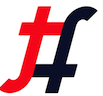 Tags, Address Groups & FW Policies through API’s
FW Mgmt Platform
L4 policy configurations
Multiple Policy Enforcement points
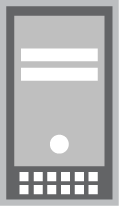 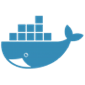 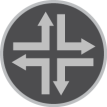 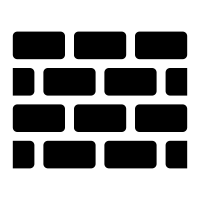 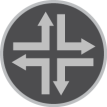 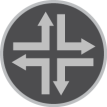 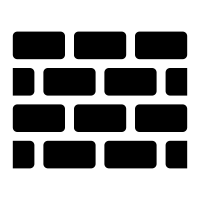 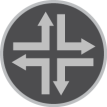 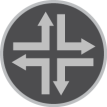 Compute with vRouter
(Kernel / DPDK, vCenter)
Public Cloud Instance
Bare Metal Server
Host Based L7 Firewall
Smart NIC vRouter
vRouter enforcing L4 policies and sending traffic to L7 FW for advanced security services
FIREWALL
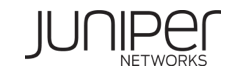 © 2018 AT&T Intellectual Property.  All Rights Reserved.  AT&T, the Globe logo, Mobilizing Your World and DirecTV are registered trademarks and service marks of AT&T Intellectual Property and/or AT&T affiliated companies.  All other marks are the property of their respective owners.
Tungsten Fabric Evolution to Micro services
Contrail-Control (5 daemons)
Contrail-Config ( 8 daemons)
Contrail-Analytics (5 daemons)
Contrail-WebUI ( 4 daemons)
Contrail-DB (3 daemons)
Contrail-vRouter (3 D) + Kernel/DPDK (FP)
Multiple Process running in one Container (FAT Containers)
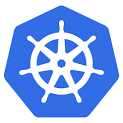 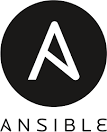 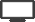 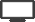 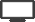 VM
VM
VM
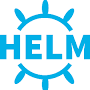 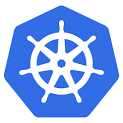 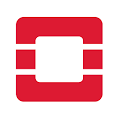 Contrail Controller: 2n+1
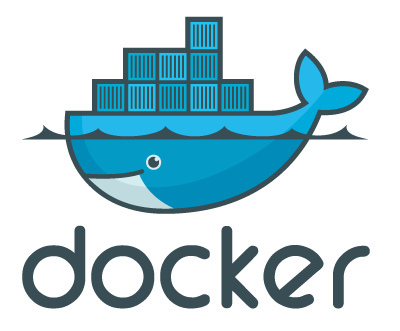 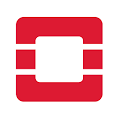 27-30 Containers Images
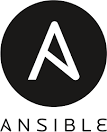 OR
Analytics
DB
Config +
Control
Analytics
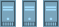 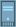 BMS
Kube
MGR
HA
Proxy
vRouter
Agent
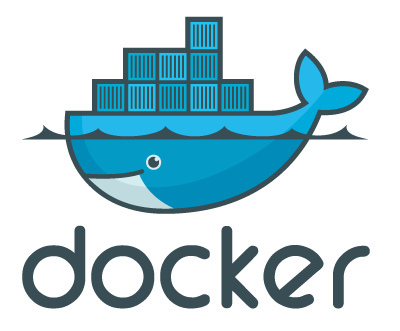 Contrail 1.X/2.X/3.X
BMS or VMs base 
(SDN Controller)
Contrail 5.X (Containers)
Microservices 
(SDN Controller)
Contrail 4.X (Containers)
BMS or VMs base 
(SDN Controller)
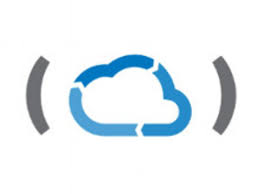 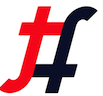 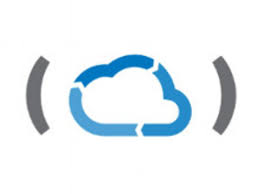 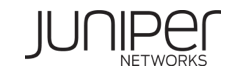 © 2018 AT&T Intellectual Property.  All Rights Reserved.  AT&T, the Globe logo, Mobilizing Your World and DirecTV are registered trademarks and service marks of AT&T Intellectual Property and/or AT&T affiliated companies.  All other marks are the property of their respective owners.
HELM CHART EVOLUTION
OpenContrail Controller
OpenContrail Vrouter
SYDNEY
VANCOUVER
VRouter
Controller
Analytics
3rd Party
DPDK BASED VROUTER
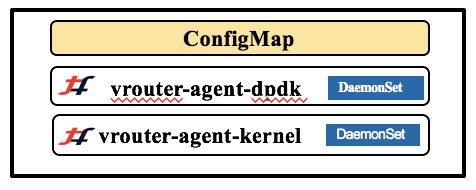 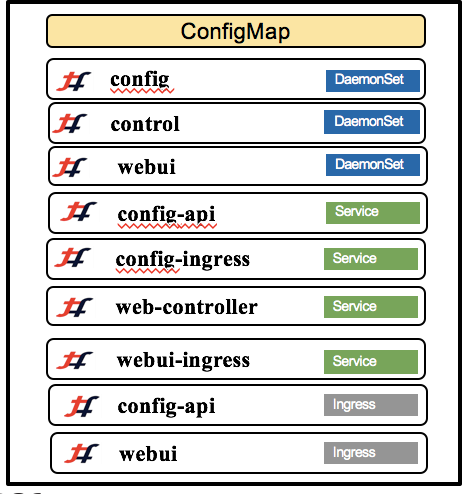 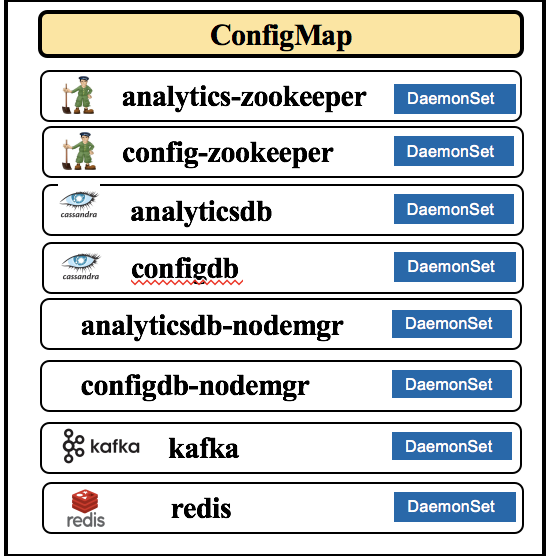 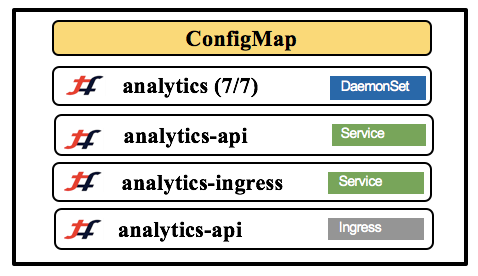 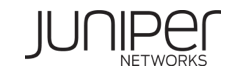 © 2018 AT&T Intellectual Property.  All Rights Reserved.  AT&T, the Globe logo, Mobilizing Your World and DirecTV are registered trademarks and service marks of AT&T Intellectual Property and/or AT&T affiliated companies.  All other marks are the property of their respective owners.
FEATURES ENHANCHED
REMOTE COMPUTE 

VROUTER TO VROUTER ENCRYPTION

FAT FLOW ENCHANCHMENTS

SUPPORT FOR HYBRID CLOUD ARCHITECTURES

  INTENT DRIVEN POLICY FRAMEWORK

OCATA SUPPORT

GATEWAYLESS FORWARDING

UPSTREAM GATE ENABLED
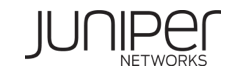 25
© 2018 AT&T Intellectual Property.  All Rights Reserved.  AT&T, the Globe logo, Mobilizing Your World and DirecTV are registered trademarks and service marks of AT&T Intellectual Property and/or AT&T affiliated companies.  All other marks are the property of their respective owners.
NEXT STEPS FOR TF HELM
OPENSTACK HELM NAMESPACE

TF for  OS-HELM-INFRA

DPDK/VROUTER & SRIOV COEXISTENCE

Neutron ML2 PLUGIN

COMMUNITY  COLLABORATIONS
TF Helm
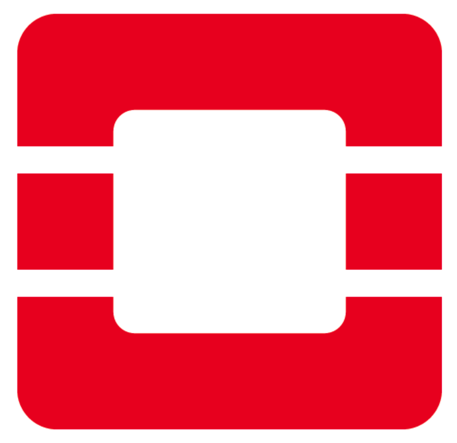 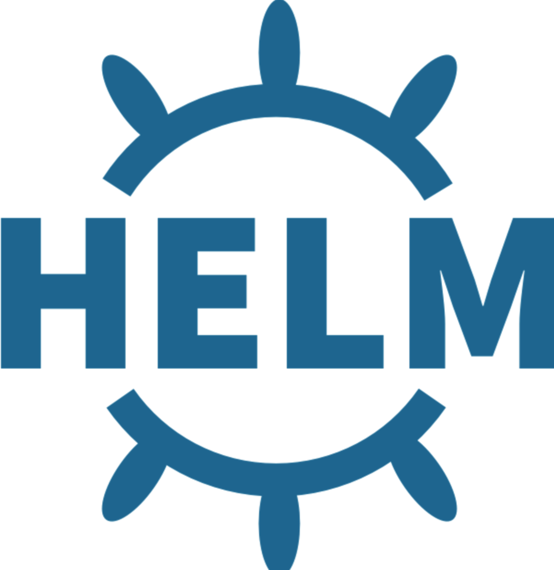 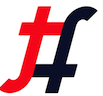 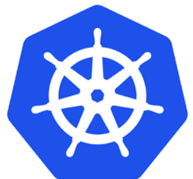 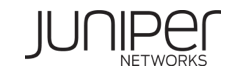 © 2018 AT&T Intellectual Property.  All Rights Reserved.  AT&T, the Globe logo, Mobilizing Your World and DirecTV are registered trademarks and service marks of AT&T Intellectual Property and/or AT&T affiliated companies.  All other marks are the property of their respective owners.
Where to Start
Openstack Helm:
https://wiki.openstack.org/wiki/Openstack-helm 

Tungsten Fabric Helm:
https://tungsten.io/
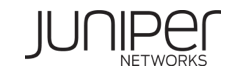 CREDITS
Madhukar Nayakbomman -Juniper Networks

Qasim Araham - Juniper Networks
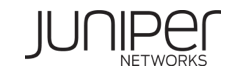 HELM SESSIONS AT VANCOUVER
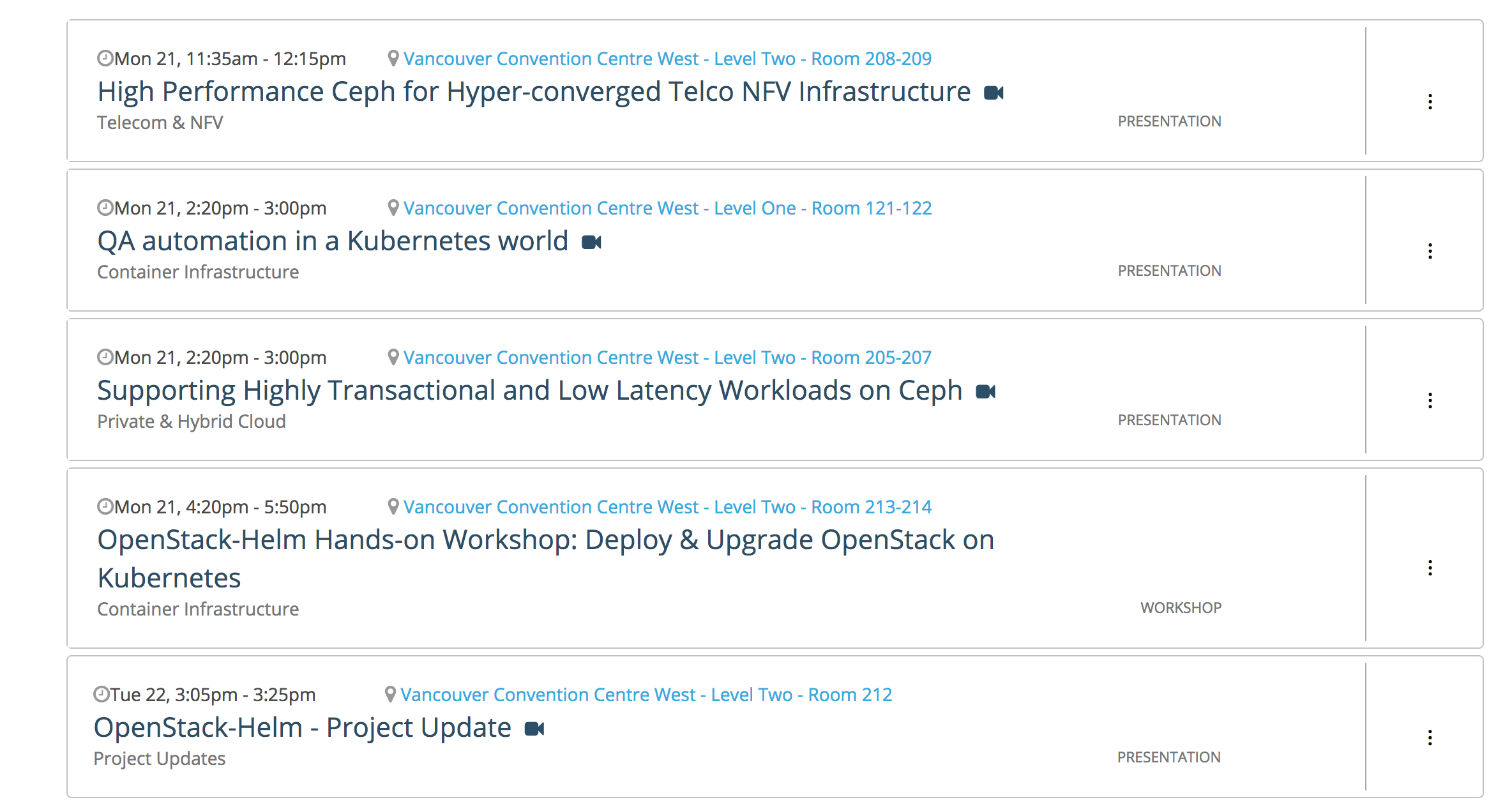 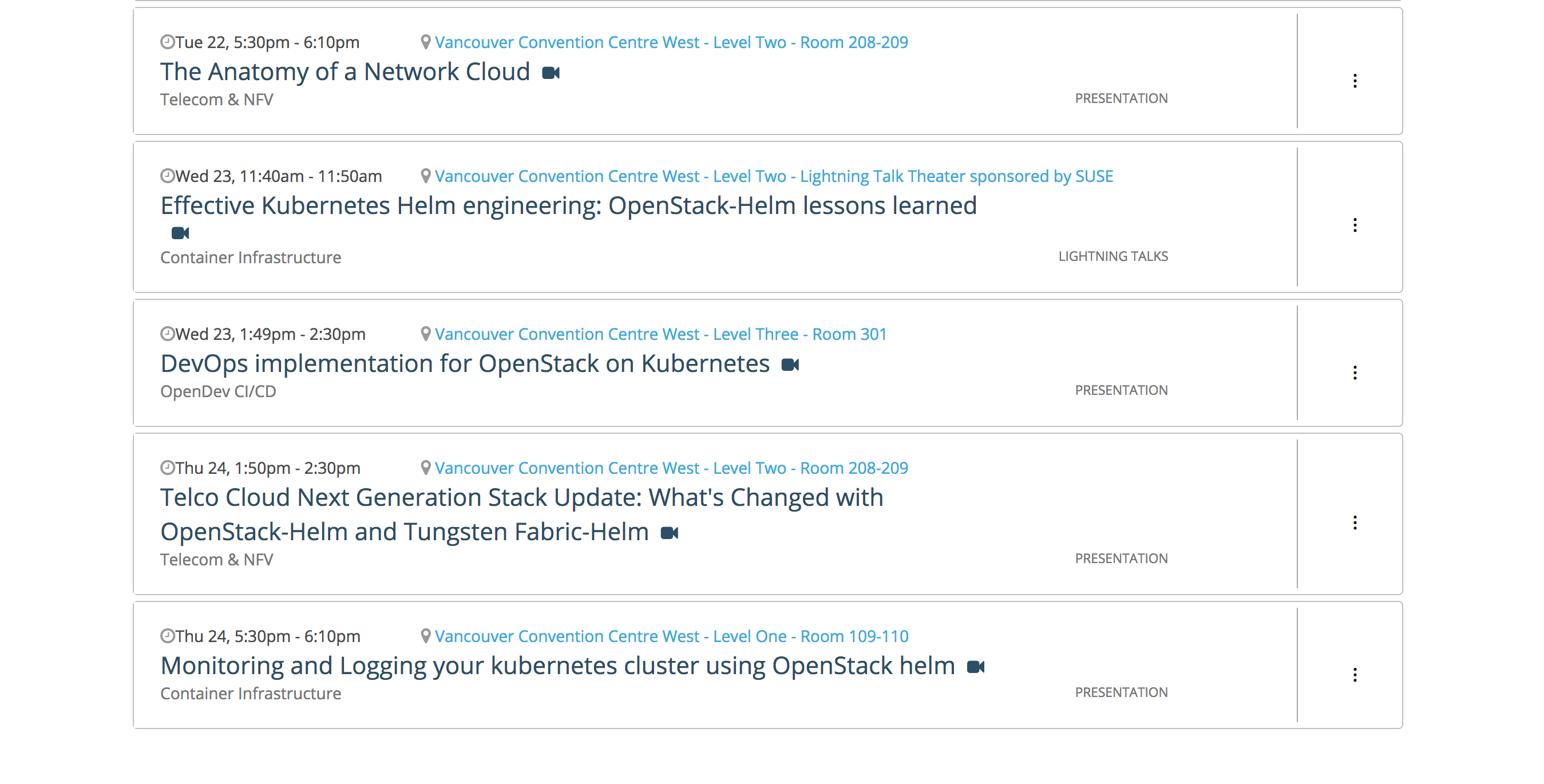 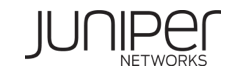 Questions?

Alan Meadows (alan.meadows@att.com)
Rodolfo Pacheco (rodolfo.pacheco@att.com)
Vinay Rao (vinayrao@juniper.net)
LEARN MORE
Three Ways to Learn More About Airship

- https://airshipit.org

- IRC: #airshipit

- Mailing List: lists.airshipit.org
Three Ways to Learn More About OSH

https://github.com/openstack/openstack-helm

- IRC: #openstack-helm

- Mailing List: OpenStack Dev Mailing List
30
© 2018 AT&T Intellectual Property.  All Rights Reserved.  AT&T, the Globe logo, Mobilizing Your World and DirecTV are registered trademarks and service marks of AT&T Intellectual Property and/or AT&T affiliated companies.  All other marks are the property of their respective owners.